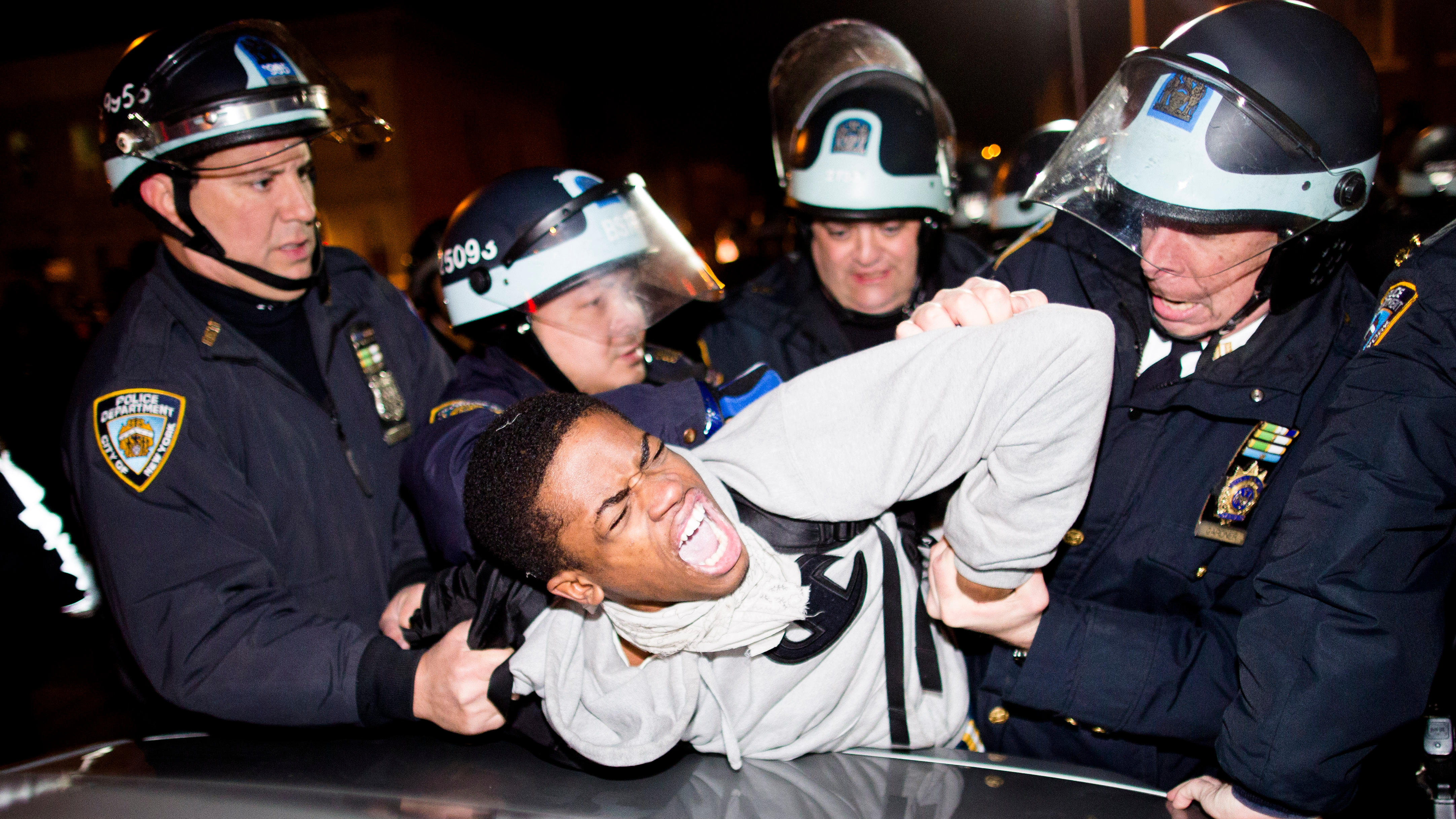 Law’s Violence: The Police
Cover: “Legal interpretation takes place 		on a field of pain and death…..”
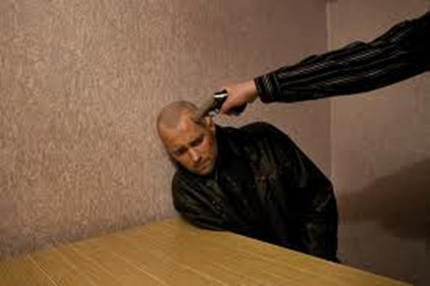 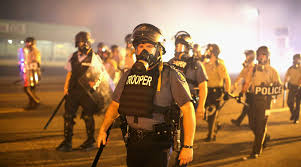 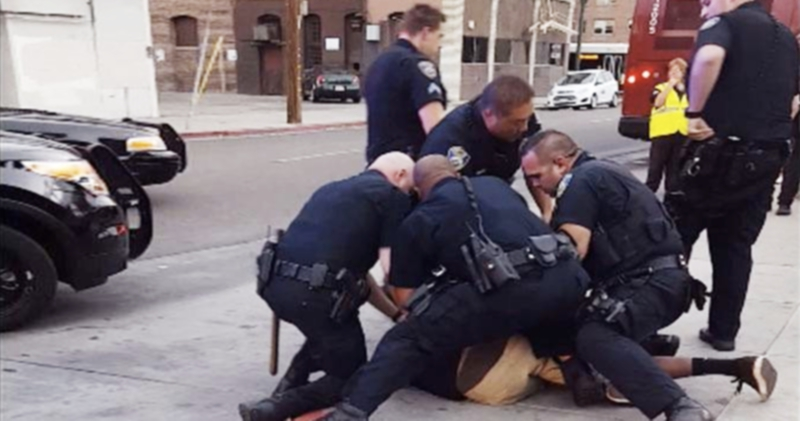 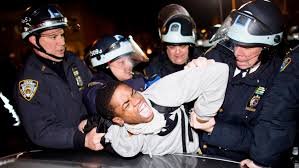 Law’s Violence: The Police
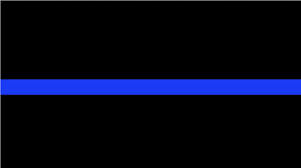 1.The Thin Blue Line –


          The challenge for police……




	
Police must exercise some coercion/violence to enforce law
Police violence must be constrained.  Least force necessary 	to serve legitimate ends (economy of violence)?
Justifiable claim of defense of self/others?  Context matters.
Due process exists to demand legitimate reasons?
Is law’s violence “better” than illegal violence in society?
If law’s words fail to limit violence  loss of trust, more 	violence, more failed words...less police power
Law’s Violence: Police in the Street
2. Police Brutality
	Rodney King 
	A. Police above the law? (Excessive? Brutal?)
	B. Context-specific factors…matter?
	C) Paradox of Extortionate Transactions
		(Muir)
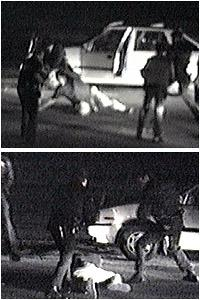 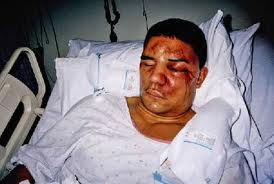 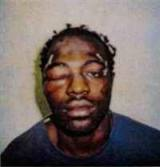 Law’s Violence: Police in the Street
D. Standards -- Defense of self/others?
		Police effectiveness?  Morality? Trust?
	    E. Three trials (State criminal trial; federal  	            civil rights; civil personal injury lawsuit.)
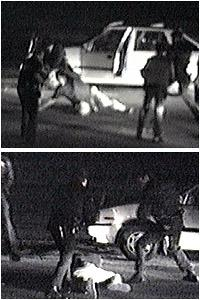 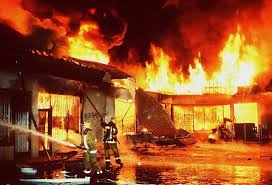 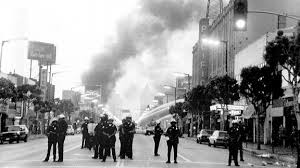 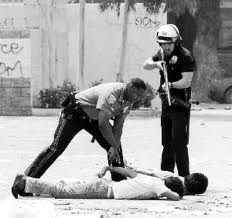 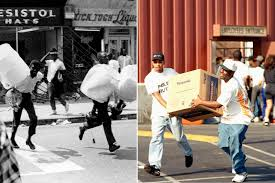 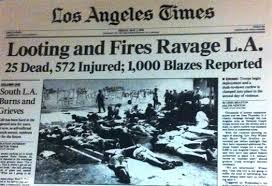 Law’s Violence: Police in the Street
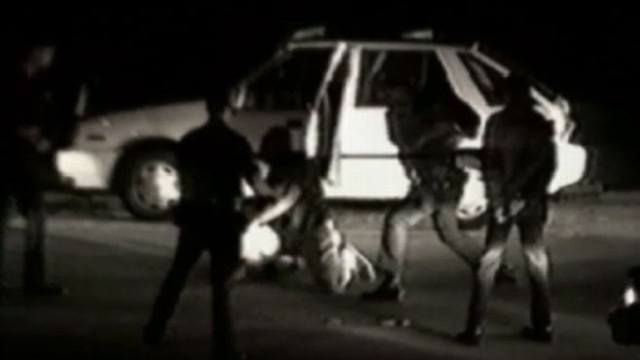 F. Cycles of mistrust difficult
     to break 
     Police abuse  lose trust,
	legitimacy (power)
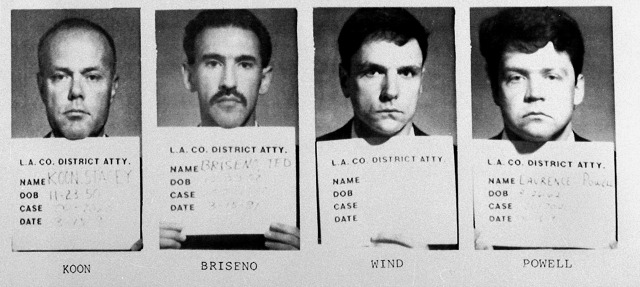 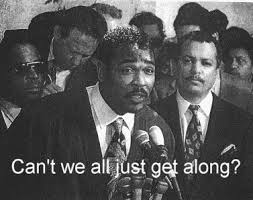 Law’s Violence: Police in the Street
3. Forms of routine police violence caught on camera
	A. Alabama car chase and beating
	B. Police yelling serious threats
	C.  Seattle jay walker		
	D. Albuquerque border incident
	E. Routine Police Brutality
				
	Excessive police force  media attention, lose 	power/trust in community
Law’s Violence: Settler Colonial Racial Legacy
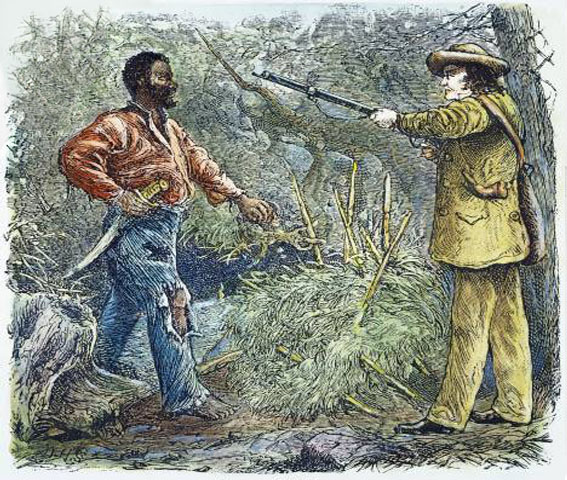 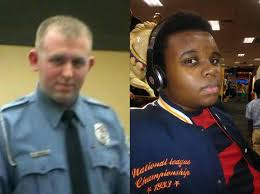 4. History of racial vigilantism
	       Race is at center of concerns
  	        about police violence today
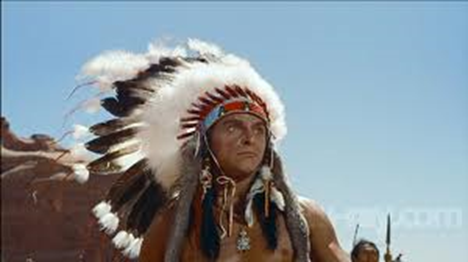 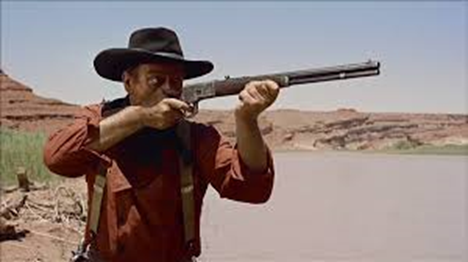 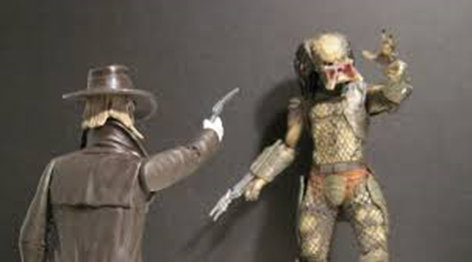 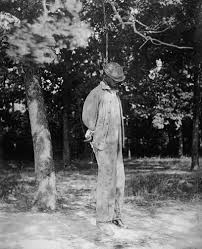 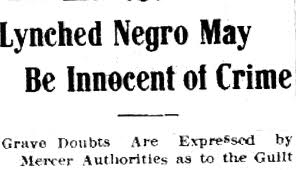 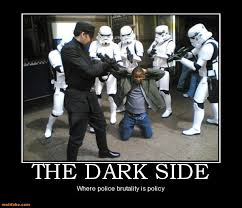 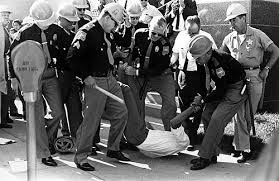 Law’s Violence: Police in the Street
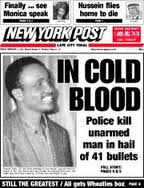 5.  How common (racial divide in opinion)? 
		Amadou Diallo (1999)
	                         Springsteen, “41 Shots”
		        Harold McCord (2004) 
		
			         John T. Williams (2010)





                                     
                         
										       Seattle         Seattle Police – investigation,                                           			              charges by DOJ, public distrust
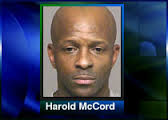 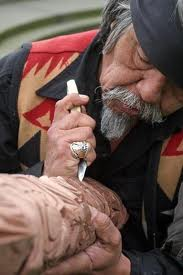 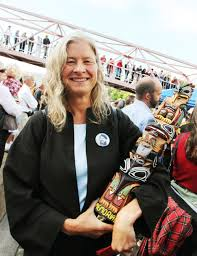 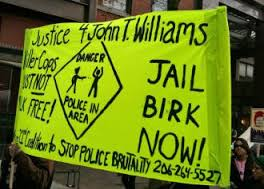 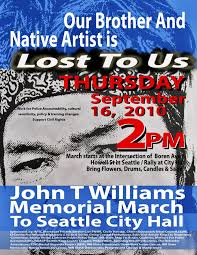 Law’s Violence: Police on Black Bodies
Well Known  Recent Episodes:
Michael Brown (2014, Ferguson)
Ricardo Diaz-Zeferino
Eric Garner                   
Tamir Rice
Antonio Zambrano-Montes
Walter Scott, Freddie Gray, Sandra Bland, 
Samuel Dubose, Laquan McDonald, 
Alton Sterling, Philando Castile, Paul O’Neal
Breonna Taylor
Patrick Lyoya
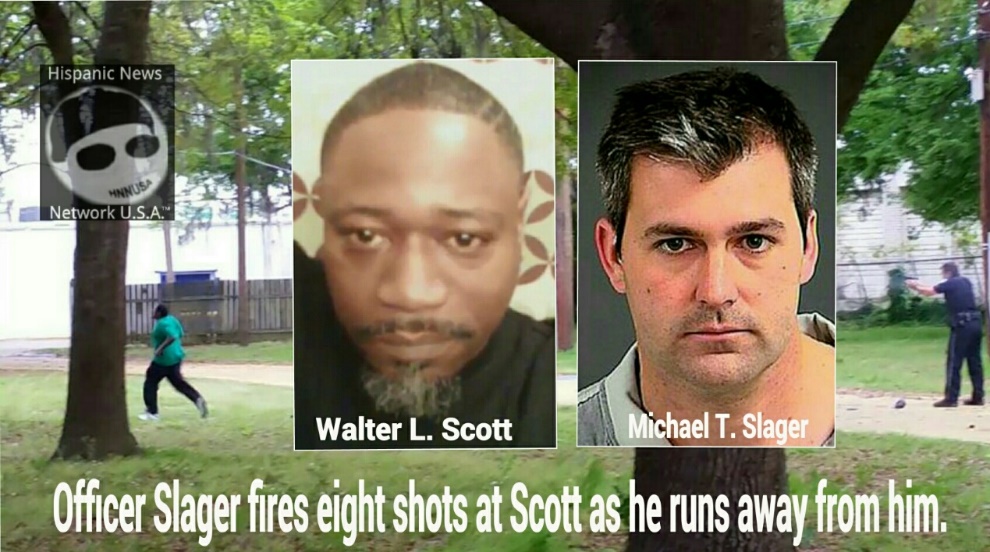 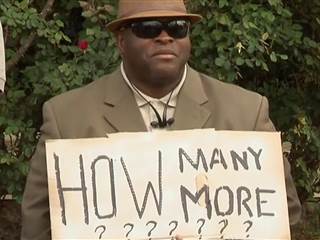 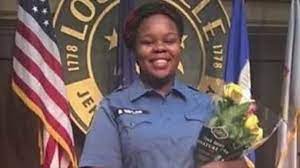 Police Violence to …. George Floyd
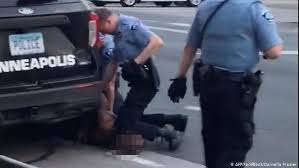 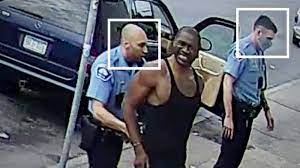 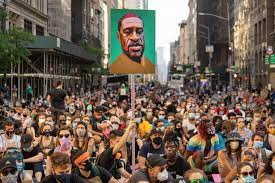 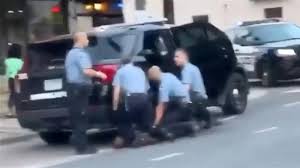 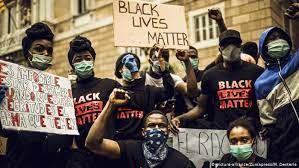 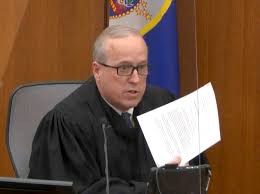 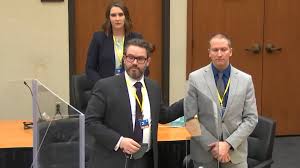 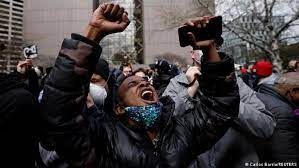 Law’s Violence: Police Killings
1136 people shot and killed in 2021; average of 3 per day
	Only 15 days without police killing in 2021
	Annual rate in US is consistent
2.5 times more Black persons and nearly 2 times more Hispanic 	persons killed than white persons relative to overall 	population (2015-22)
Black people killed are 1.3 times more likely to be unarmed 	than white persons
Most young (20-40 yrs old) males

More than 6 in days after Chauvin verdict – Ma’Khia 	Bryant (Brooklyn Center), Andrew Brown Jr. (N.C.)
Law’s Violence: Police Killings Racialized Subjects
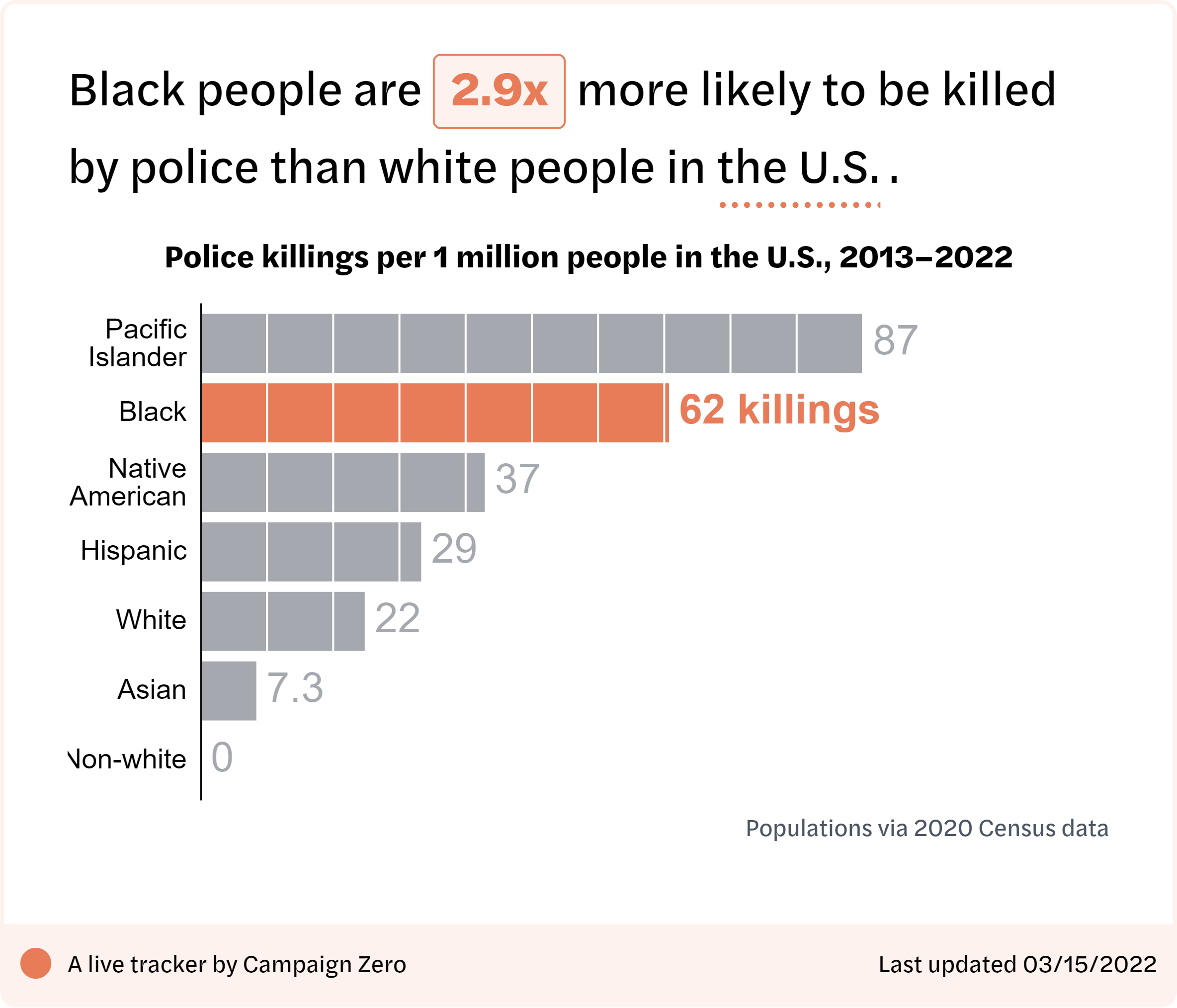 Law’s Violence: Police on Racialized Bodies
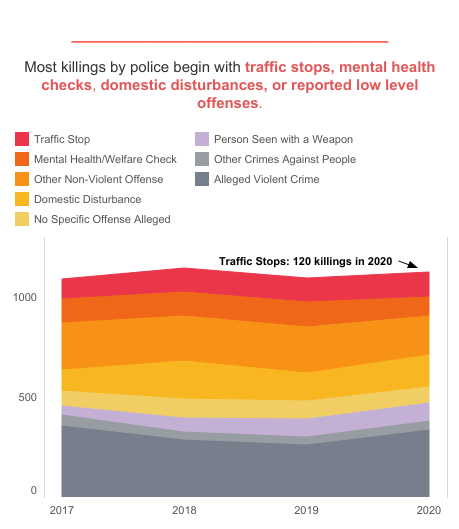 Law’s Violence: Police Killings
Police Killing Rates		Violent Crime Rates
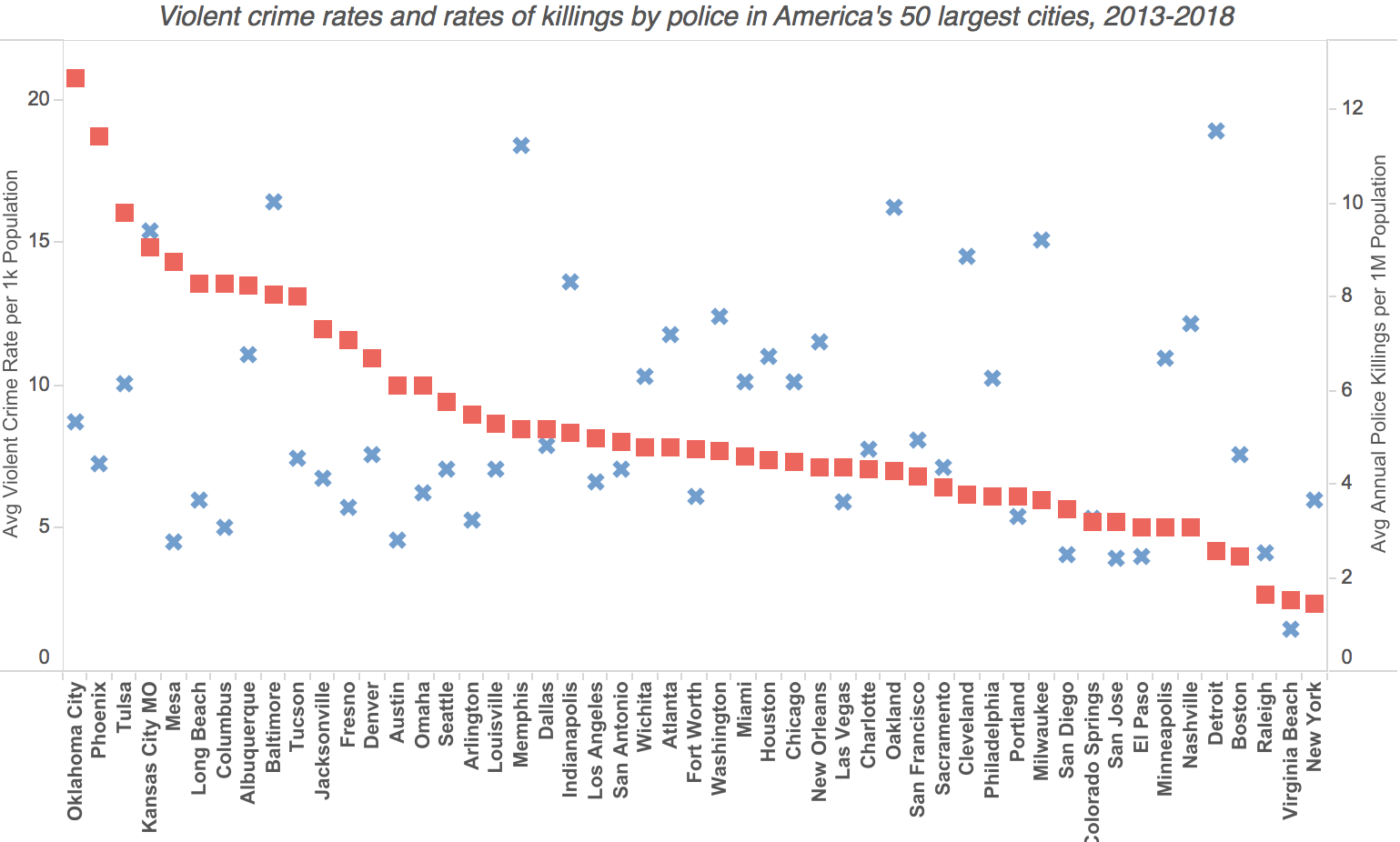 Law’s Violence: Police Killings
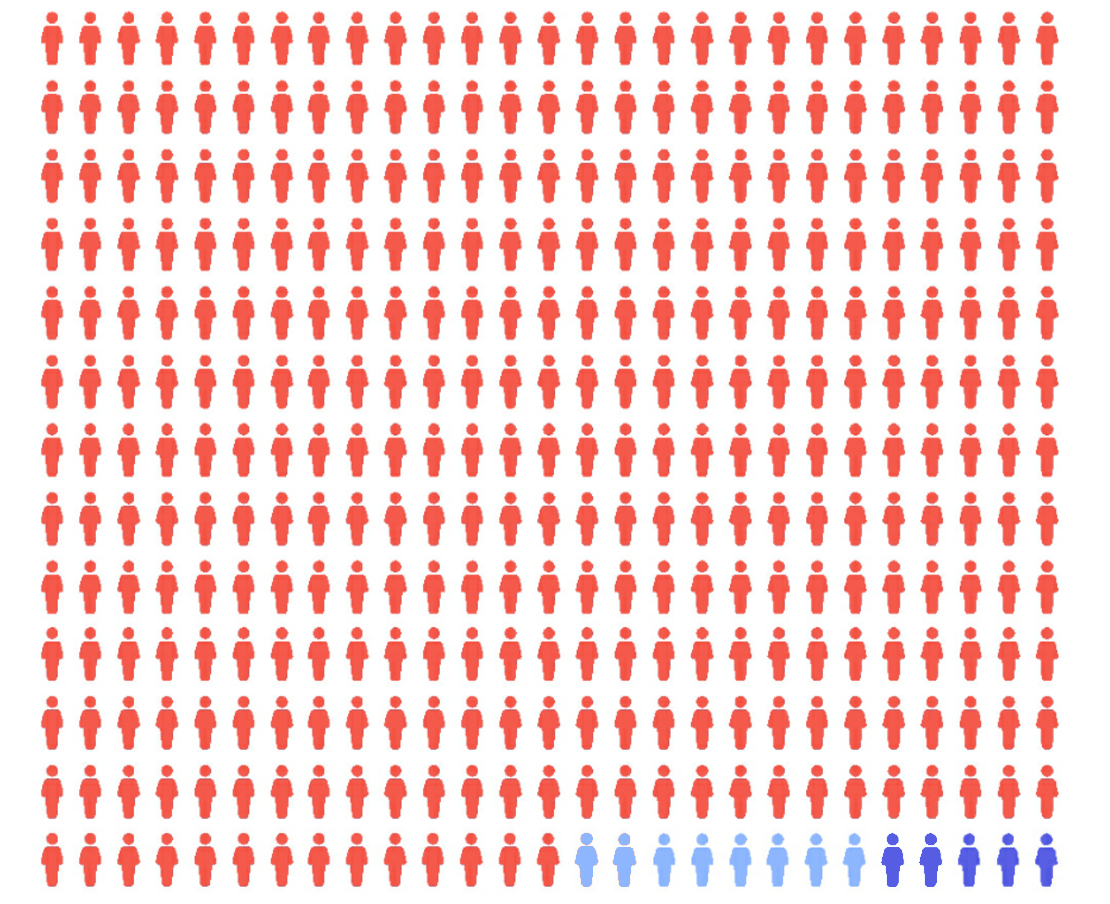 98.3% of killings by police 2013-2020 have not resulted in a criminal charge to the officer
Law’s Violence: Police on Black Bodies
Signs and Symbols of Distrust
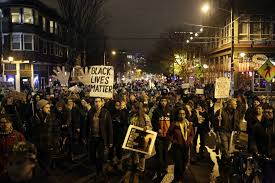 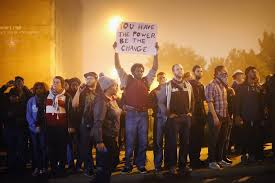 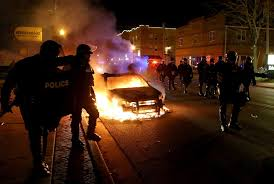 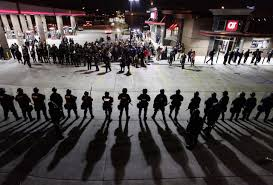 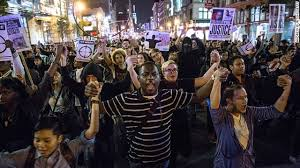 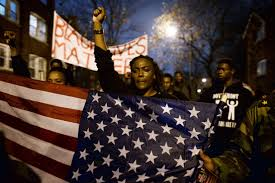 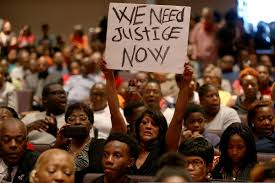 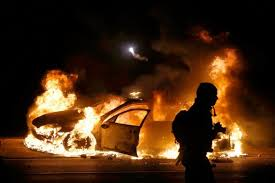 Law’s Violence: Policing Protest
Signs and Symbols of Distrust
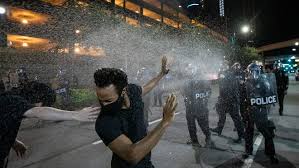 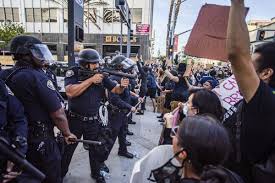 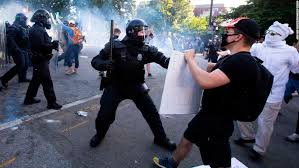 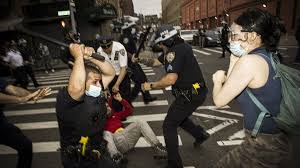 Law’s Violence: Police in the Street
GENERAL PRINCIPLES OF LEGAL POLICING
Law requires the exercise of violence,
but excessive violence makes law illegal and ineffective. 

Violence can be justified (legitimated) by persuasive legal accounting of danger to self & others, but violence also undermines the capacity for words to have meaning. (Cover)

Policing requires trust of the community, produced by the subordination of force to words –  justice rules violence.

HENCE…Good law enforcement requires judgment, justification, economy of violence -- as does the reasoning of a good judge. A demanding ideal to build power of trust.

Cops must be “streetcorner politicians” (Muir)  Paradoxes….